Лига прикладных
кейс-чемпионатов
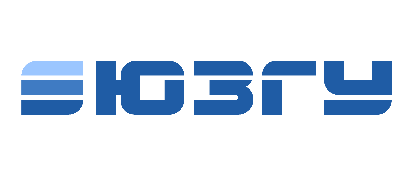 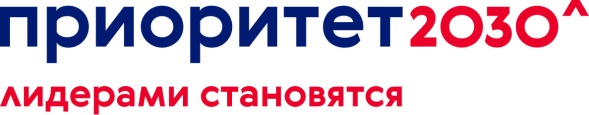 «Календарь задач»
Школа Информатики
1
Информация о компании
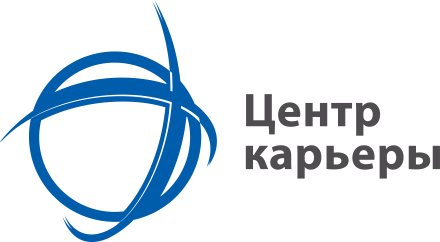 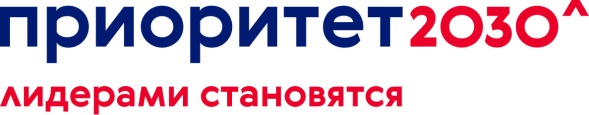 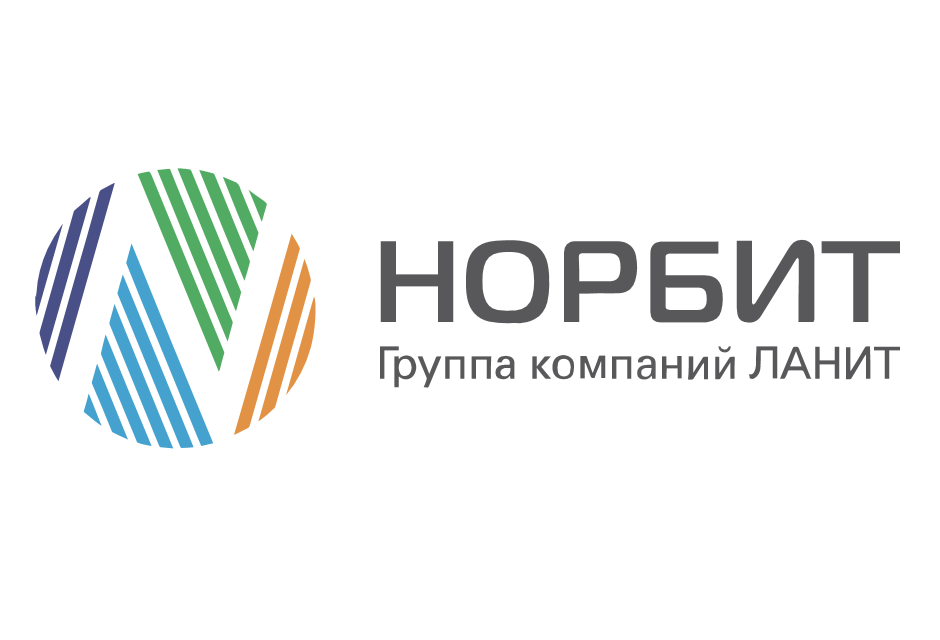 Информация о компании
2
Описание проблемы
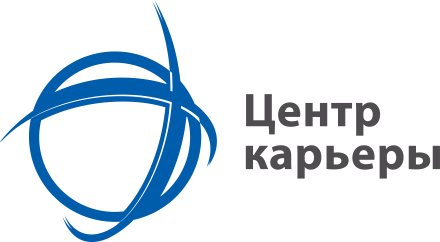 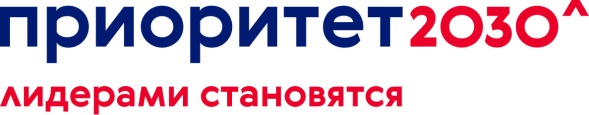 Описание проблемной ситуации 

В ходе кейс чемпионата требуется сделать календарь, в который можно добавлять задания на день
3
Задачи
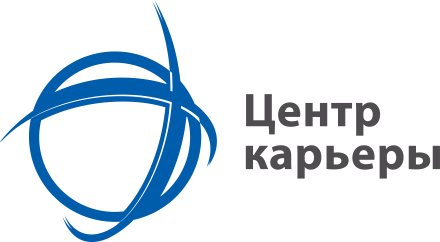 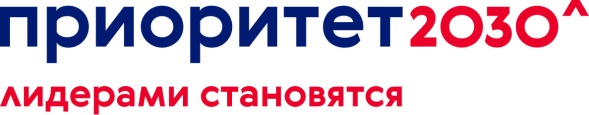 Задачи
Требуется сформировать следующие сущности для Базы Данных:
Задание на день (наименование задания, описание задания, дата и время начала, дата и время окончания, флажок “Задание на весь день”)
4
Требования к решению
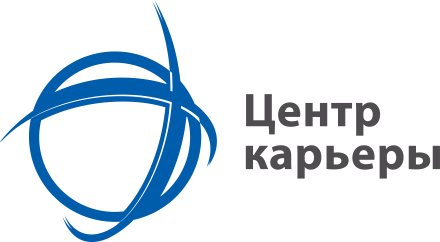 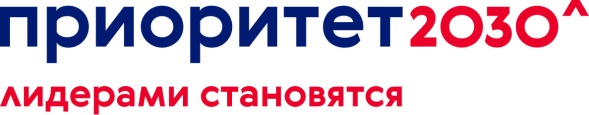 Требования к решению
Правила, по которым формируется календарь:
В один день можно добавлять несколько заданий
Задания могут пересекаться
Требуется обрабатывать следующую бизнес-логику:
Требуется уметь добавлять задания
Требуется уметь обновлять информацию по заданию
Требуется уметь удалять задания
Требуется уметь посмотреть информацию по заданию
Требуется уметь посмотреть все задания
Требуется уметь фильтровать задания (фильтровать по дню, по времени)
Требуется уметь выводить задания частями (paging). Например, имеется 50 заданий, которые выводятся на 5 страниц по 10 заданий.
Требуется уметь посмотреть задания, которые будут в ближайшее время (через 10 минут, пол часа, час и тд)
5